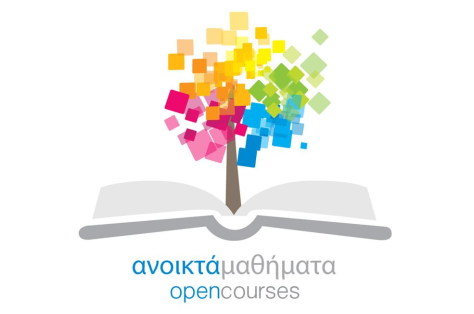 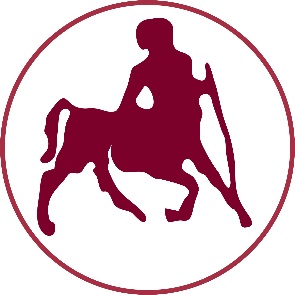 ΠΑΝΕΠΙΣΤΗΜΙΟ ΘΕΣΣΑΛΙΑΣ
Multimodal Journey Planning: Εφαρμογή Δικτύου στη Θεσσαλία
Ενότητα 7: Παρουσίαση 4

Γεώργιος Κ.Δ. Σαχαρίδης
Χρήστος Καρνάβας, Στεφανία Κατράνη, Κατερίνα Λουλλουδή, Νικόλαος Ξύγκης

Τμήμα Μηχανολόγων Μηχανικών
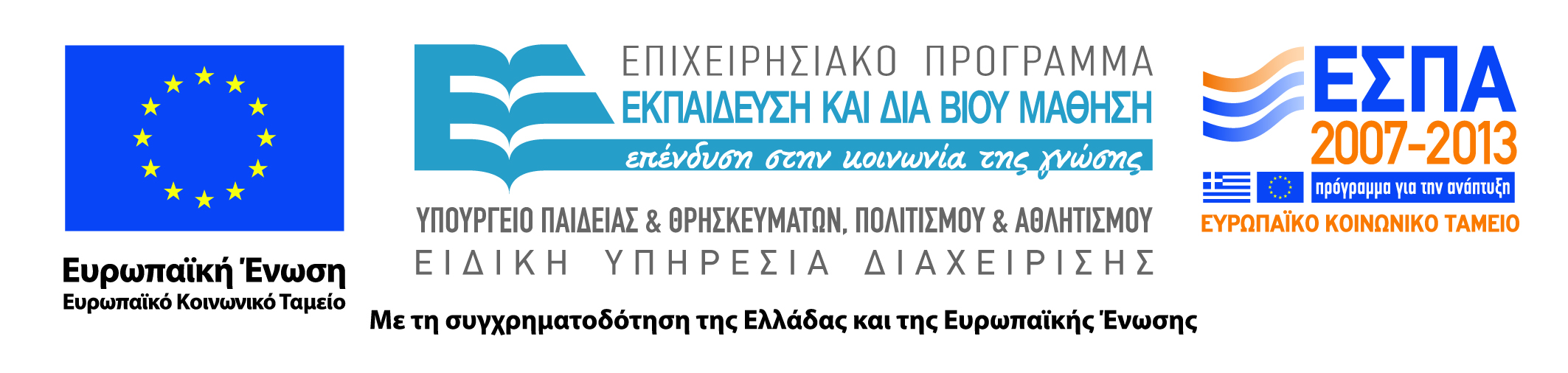 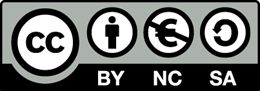 Συνθήκες του Προβλήματος
Οι διαδρομές μπορούν να αναπαρισταθούν απο ένα απλό δίκτυο διαδρομών με ενδιάμεσους κόμβους-στάσεις-σημεία επιβίβασης αλλά στην πραγματικότητα, είναι πιο πολύπλοκο διότι υπάρχουν χρονικά και λειτουργικά στοιχεία, όπως οι ώρες αναχώρησης και άφιξης των δρομολογίων λεωφορείων/τραίνων, η χρήση μέσων άμεσης ανταπόκρισης(demand-responsive) όπως τα ταξί, ο χρόνος που απαιτείται για τη μετάβαση απο ένα σημείο/διεύθυνση σε μία στάση λεωφορείου περπατώντας κλπ.
Συνθήκες του Προβλήματος
Το δίκτυο αποτελείται από: 
Σημεία-κόμβους(PT) οι οποίοι είναι συγκεκριμένοι διότι καθορίζονται από το δίκτυο δρομολογίων των ΚΤΕΛ, του ΟΣΕ, των αστικών λεωφορείων μιας πόλης.
 Τυχαία σημεία (Door-to-Door) που καθορίζονται από τις ανάγκες του χρήστη
Μονοπάτια σύνδεσης των σημείων-κόμβων.
Τρόποι Μετακίνησης
Ακολουθεί πίνακας χαρακτηριστικών των διάφορων 
μέσων μεταφοράς
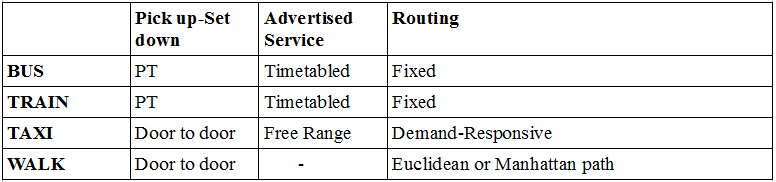 Χρόνος-Κόστος Ταξιδίου
Σε προκαθορισμένες διαδρομές, τα κόστη και οι χρόνοι μετάβασης είναι συγκεκριμένα. Χρονικές αβεβαιότητες ίσως προκύψουν λόγω της αυξημένης κυκλοφορίας ή των περιορισμών διαθεσιμότητας. Για παράδειγμα ο χρόνος ταξιδίου θα αυξηθεί όταν πρόκειται για ώρα αιχμής, για τυχόν ατύχημα που δημιούργησε κυκλοφοριακή συμφόρηση κλπ.
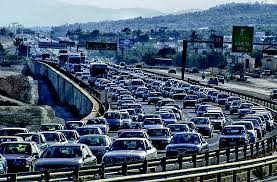 Χρόνος-Κόστος Ταξιδίου
Το ίδιο πρόβλημα ίσως προκληθεί και λόγω διαθεσιμότητας,δηλαδή έλλειψης θέσεων. Έχει παρατηρηθεί πως υπάρχουν συγκεκριμένοι κόμβοι (ΡΤ) από τους οποίους το λεωφορείο περνάει συνήθως γεμάτο, οπότε δεν υπάρχει η δυνατότητα παραλαβής επιβατών. Αυτό ωστόσο δεν αποκλείει εξ'ολοκλήρου τη δυνατότητα μετάβασης από ένα σημείο σε ένα άλλο. Συνήθως το πρόβλημα λύνεται με προβλεπόμενα δρομολόγια εξπρές.
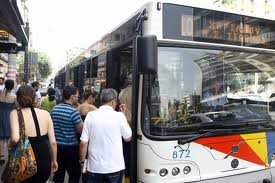 Δίκτυο Υπεραστικών ΚΤΕΛ Βόλου
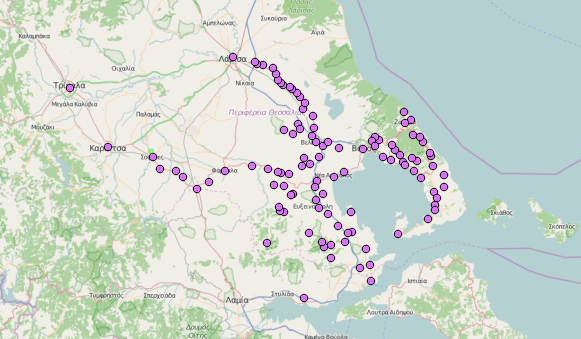 Γραμμές ΚΤΕΛ με αφετηρία τον Βόλο
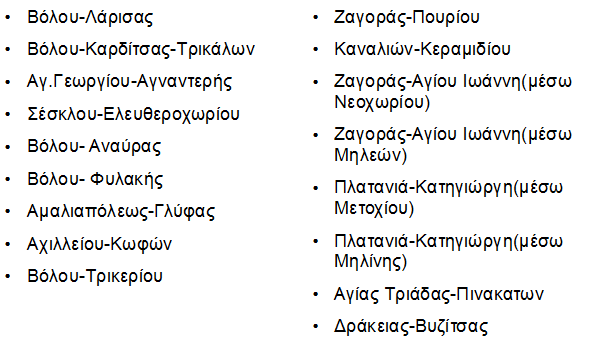 Παράδειγμα
Έστω πως το πρόβλημα είναι η μετακίνηση από τον Βόλο στη Λάρισα. Υπάρχουν οι εξής εναλλακτικές:
Υπεραστικό ΚΤΕΛ Βόλου
Αμαξοστοιχία ΟΣΕ
Αυτοκίνητο ΙΧ/ Ταξί
Ενδεικτικό Δρομολόγιο Βόλου-Λάρισας με ΚΤΕΛ με πιθανές ενδιάμεσες στάσεις
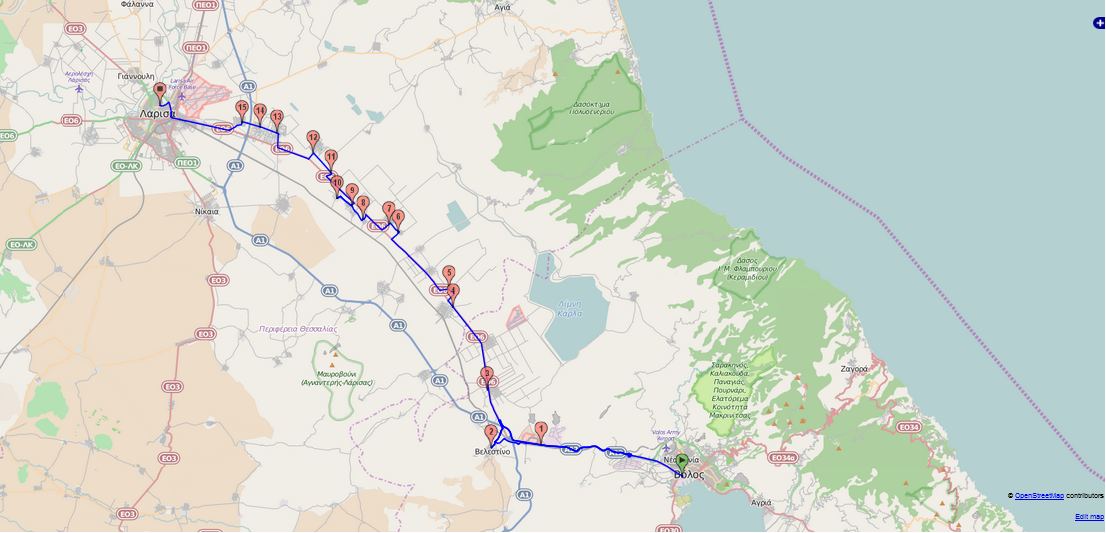 Ευχαριστούμε για την προσοχή σας

Ερωτήσεις;
Βιβλιογραφία
An extended model and procedural framework for planning multi-modal passenger journeys,Mark E.T. Horn, 1 August 2002
 Development of an Intermodal Journey Planner for the Visitors of Athens, Michail Tziotis,December 2010